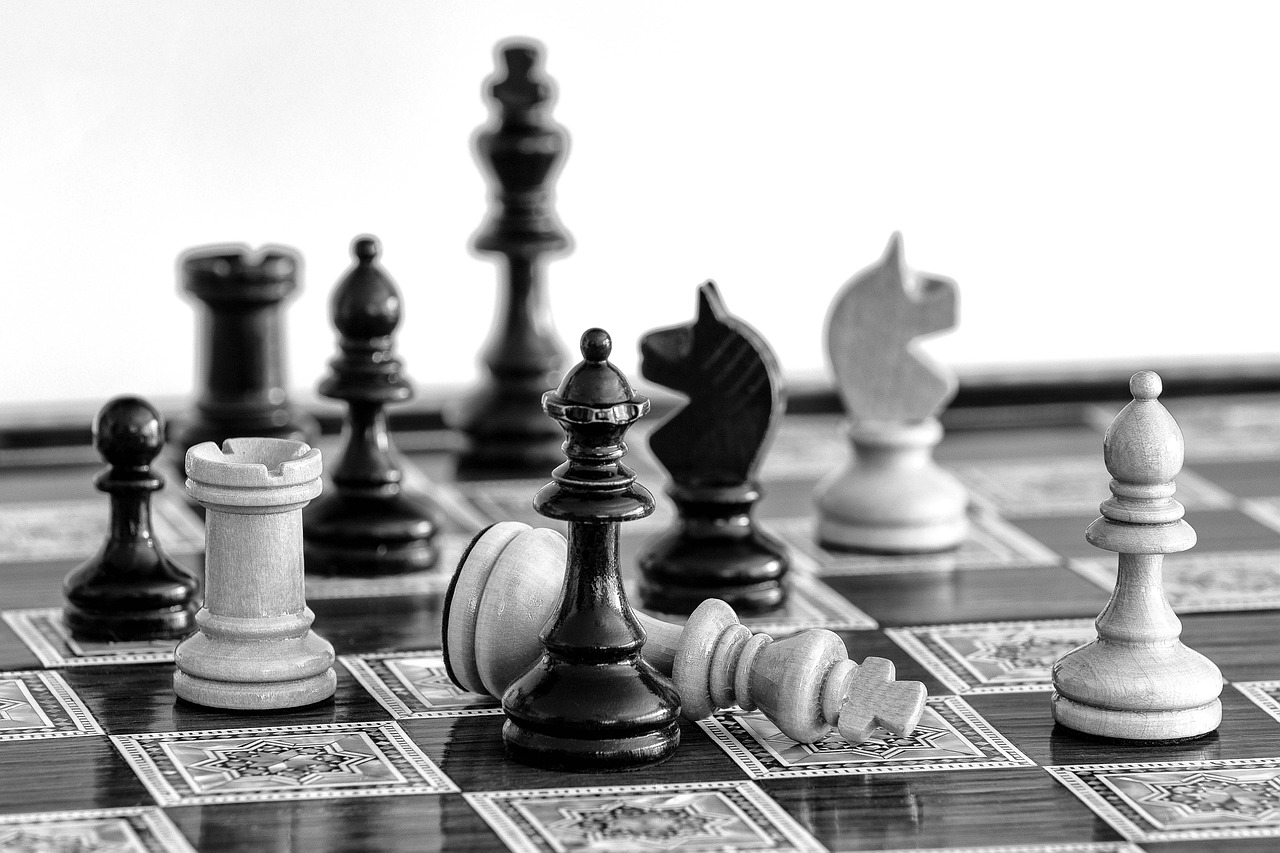 Getting
Good
at Life
Getting Started
Do you want to learn?
Do you fear God?
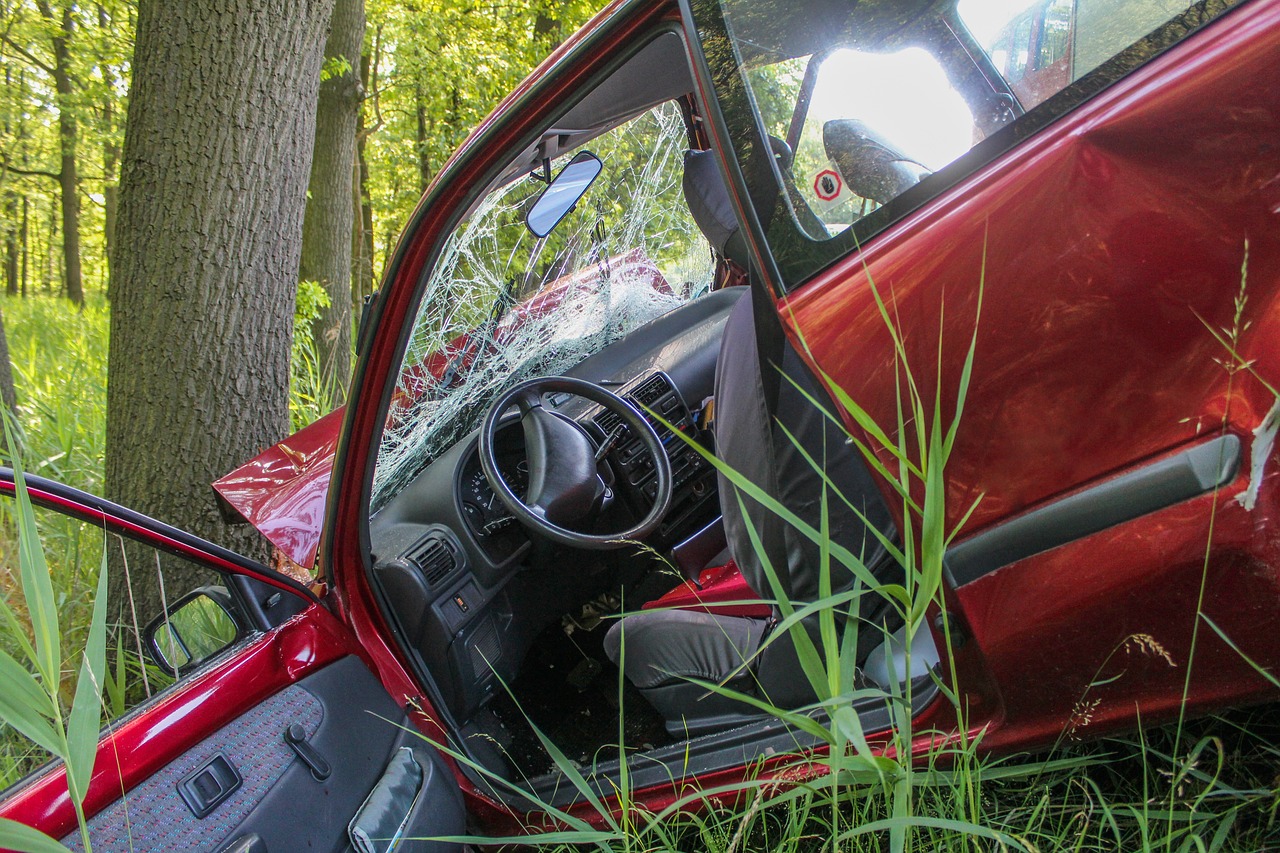 A Story of Taking the Wrong Path
Why is It So Hard to Make Good Choices Sometimes?
Because…
There’s a lot of other noise.
It’s fun to be dumb.
It’s not fun to be corrected.
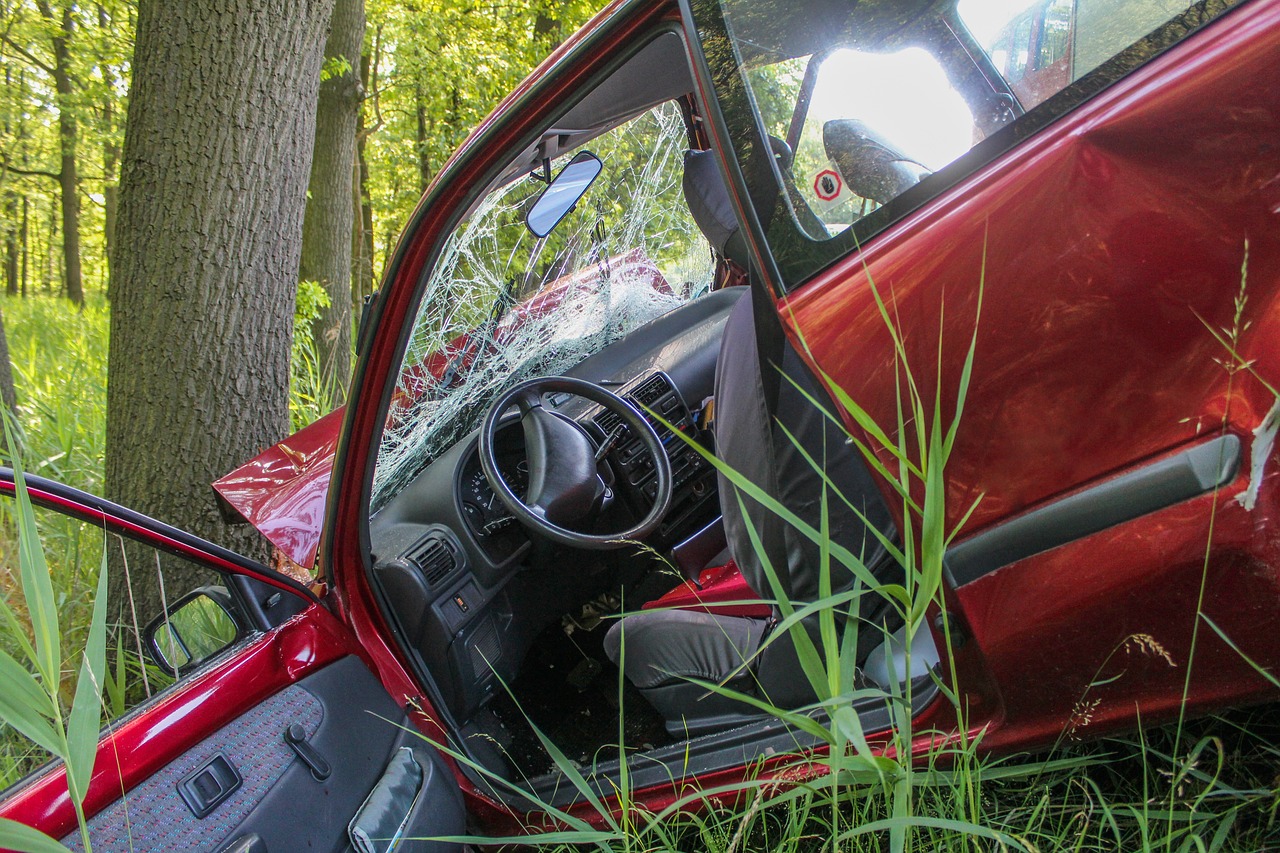 Another Story of Taking the Wrong Path
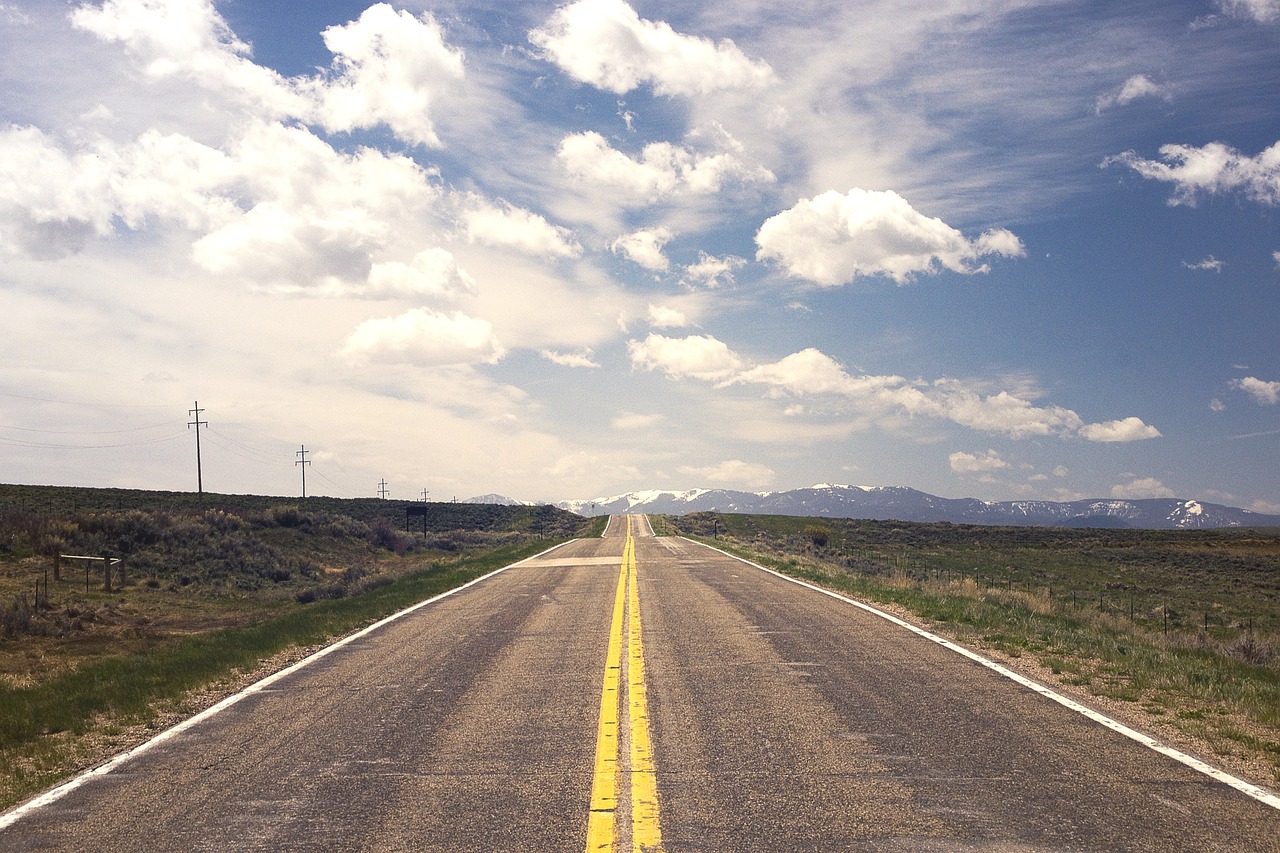 A Story of Taking the Right Path
The Pursuit
The Discovery
The Result
Don’t lean on your own understanding.
The Key
Trust in
the Lord.
The best way to
get good at life
is to realize
you’re not good at life
but you
know someone who is.